Sermon PPT Format
How can we have clearer presentations?
Use this template to save time setting things up and also to help recall the things to put on slides
Title
Passage
Dr. Rick Griffith • Crossroads International Church Singapore
BibleStudyDownloads.org
Need
Subject?
Background
Black on White
I. Main Point
"Scripture" (4: NLT).
II. Main Point
"Scripture" (4: NLT).
II. Main Point
"Scripture" (4: NLT).
Main Idea
Text
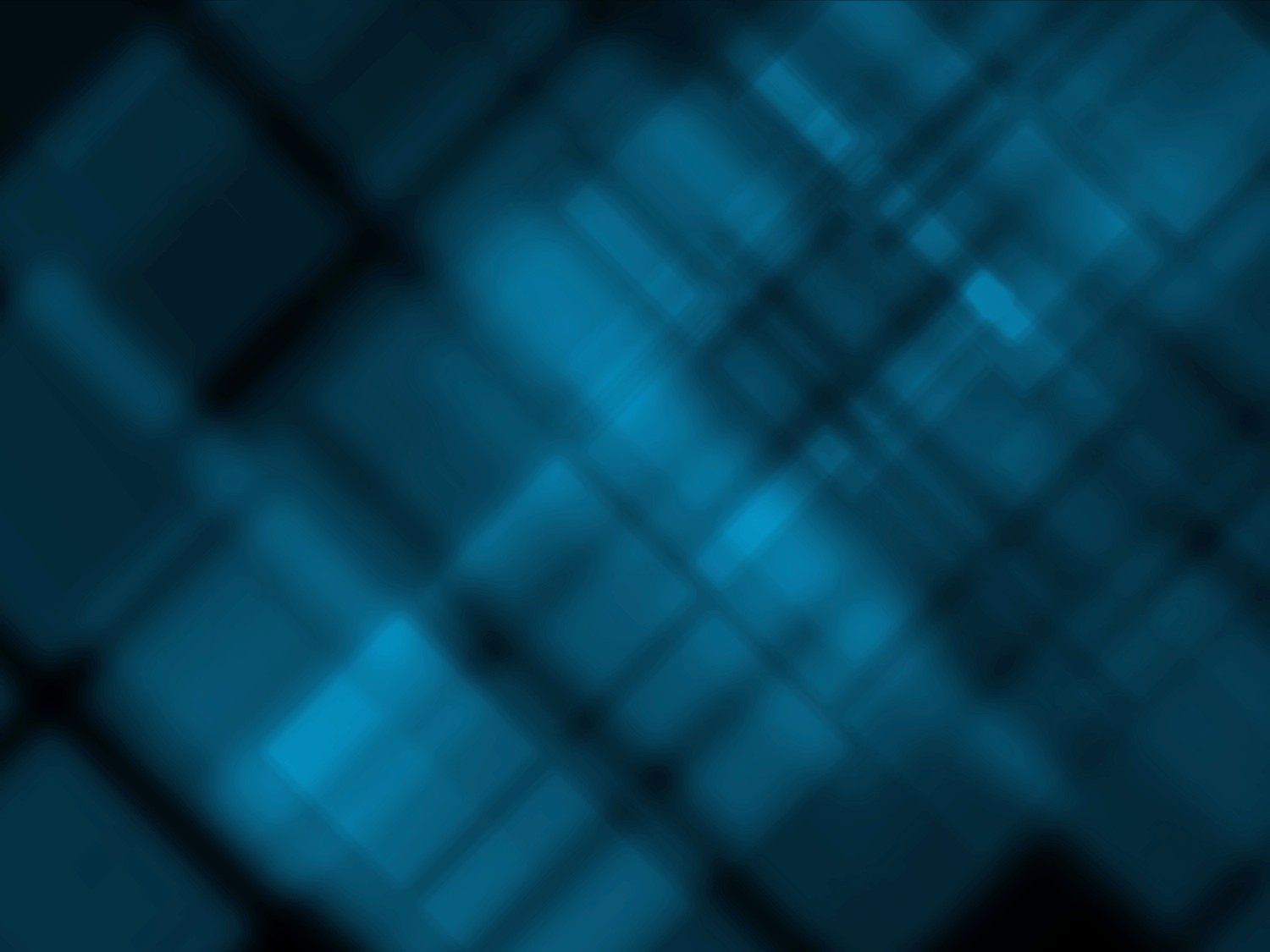 Text
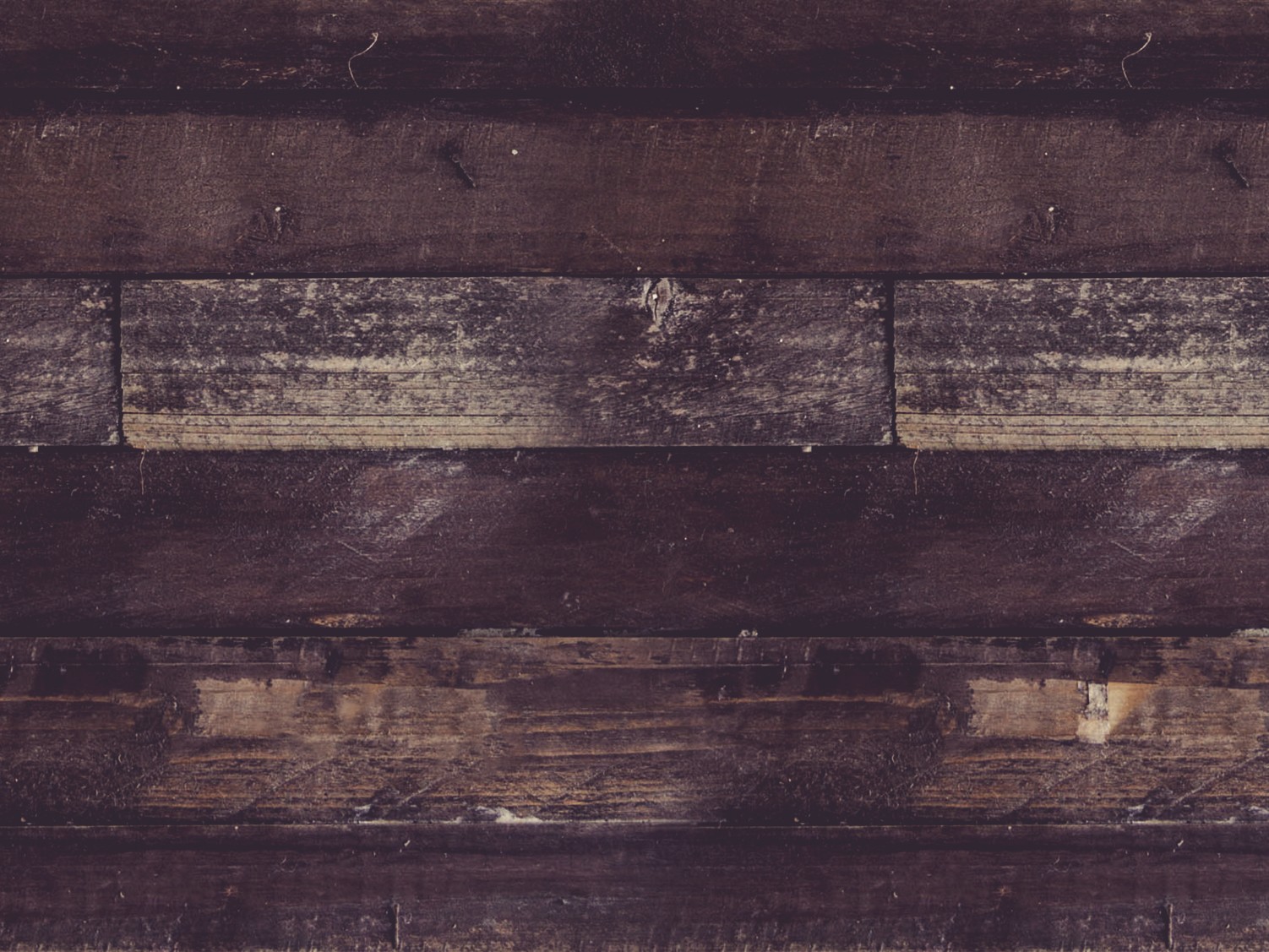 Text
The Big Ten
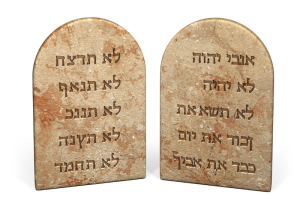 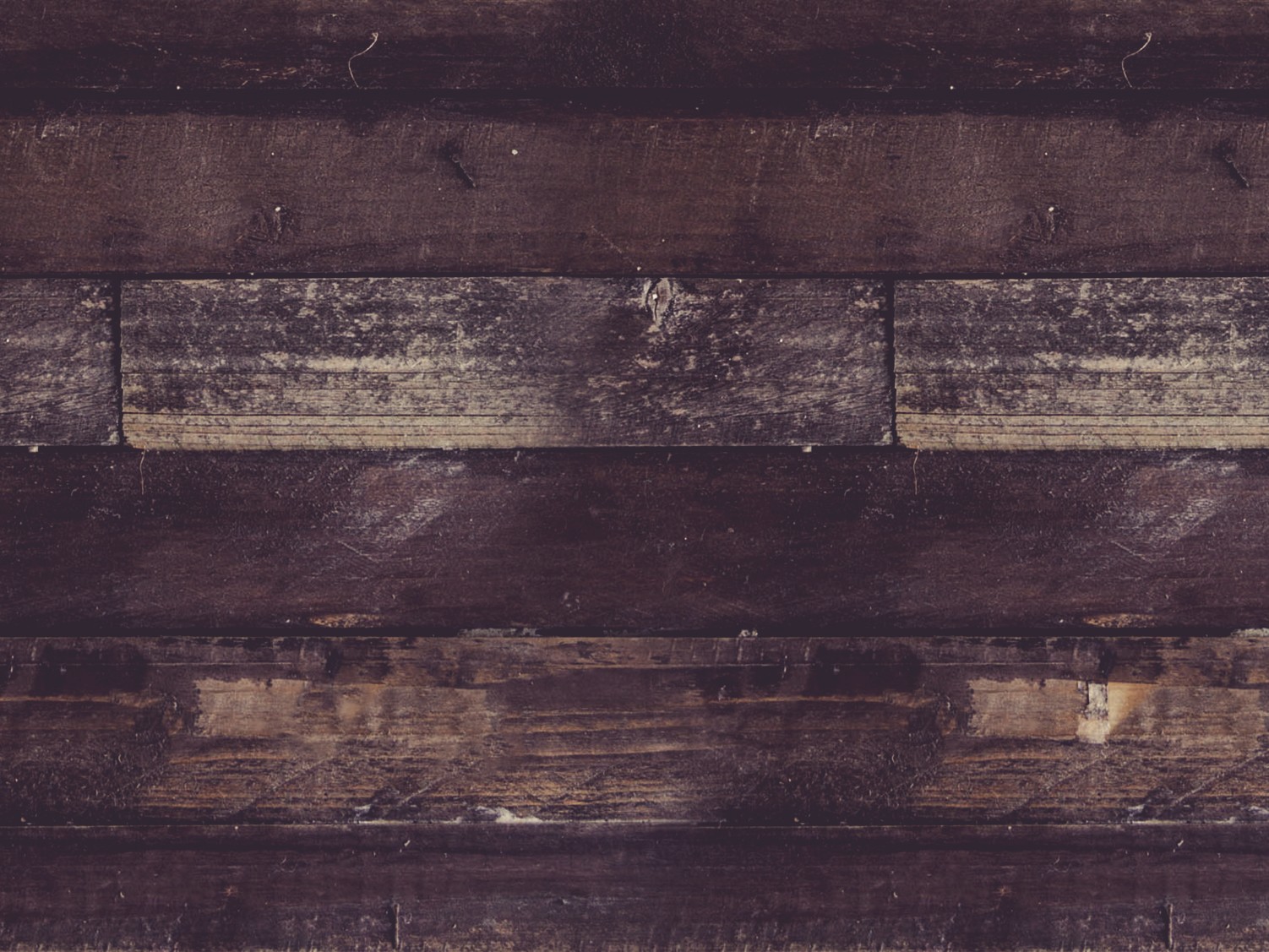 Worship
Black on White
I. Main Point
"Scripture" (4: NLT).
"Scripture" (4: NLT).
"Scripture" (4: NLT).
"Scripture" (4: NLT).
"Scripture" (4: NLT).
"Scripture" (4: NLT).
Black Text
Website
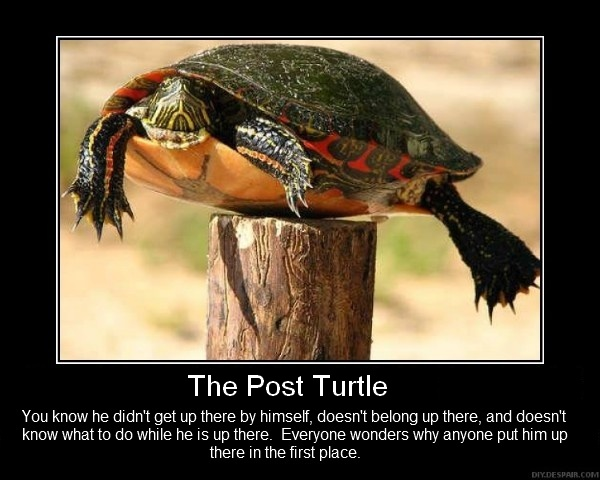 Title
Explanation
LIVE WELL
LAUGH OFTEN
LOVE MUCH
Blue Background
Here is the place where the translation goes
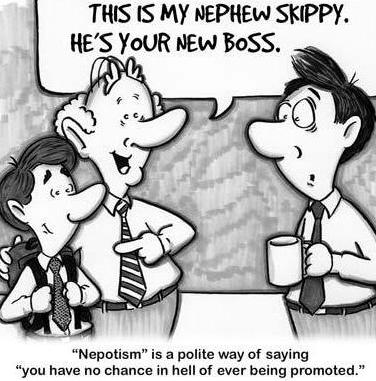 Nephew
Black Text
Website
Title
Title
Black
Black
Get this presentation and script for free!
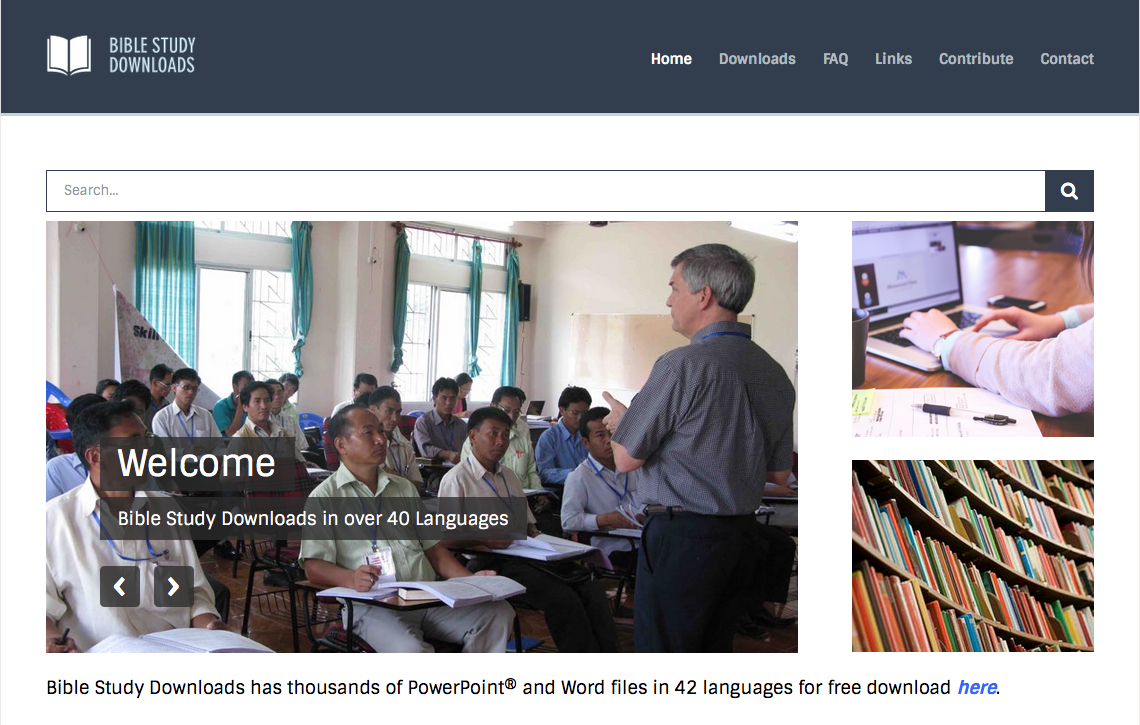 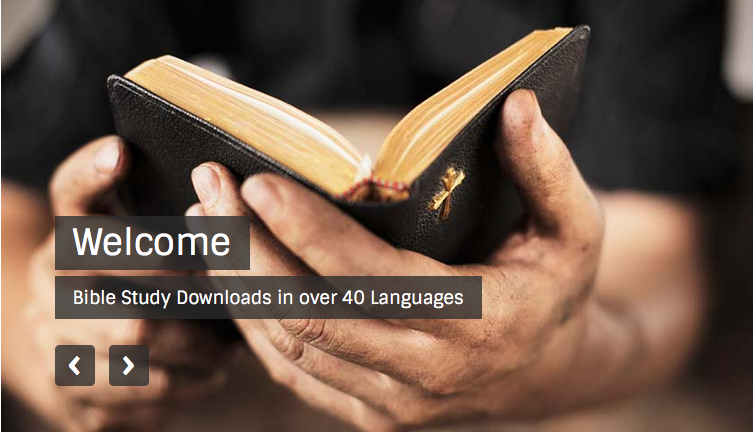 NT Sermons link at BibleStudyDownloads.org
Get this presentation and others like it for free!
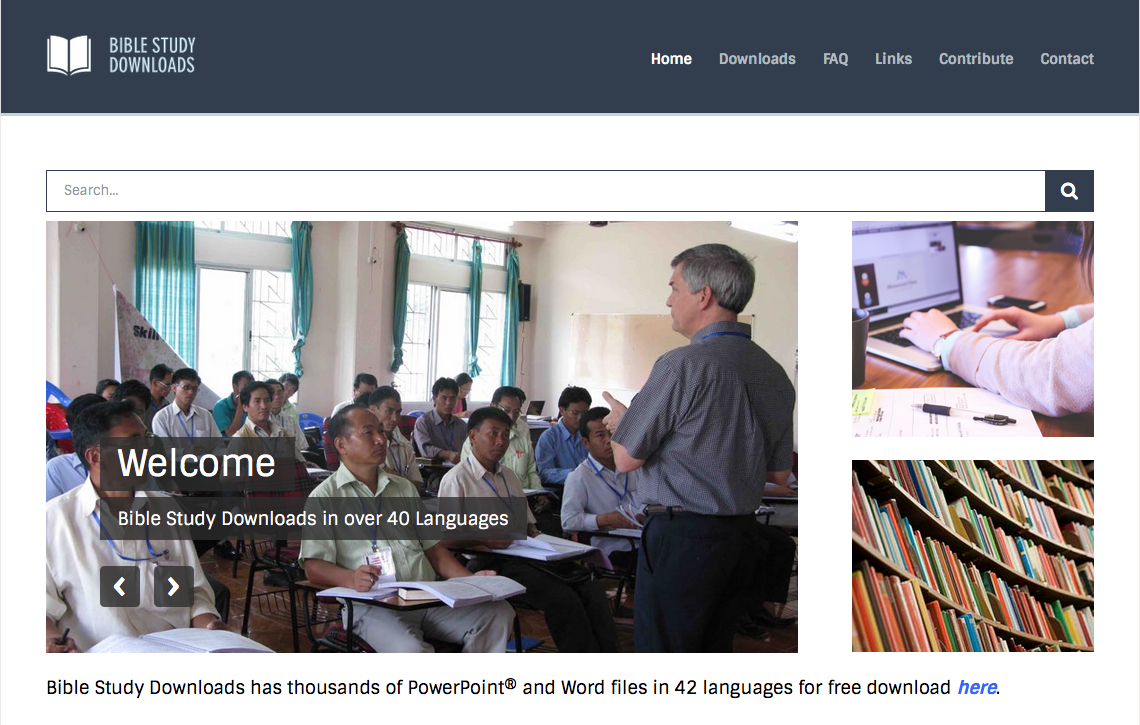 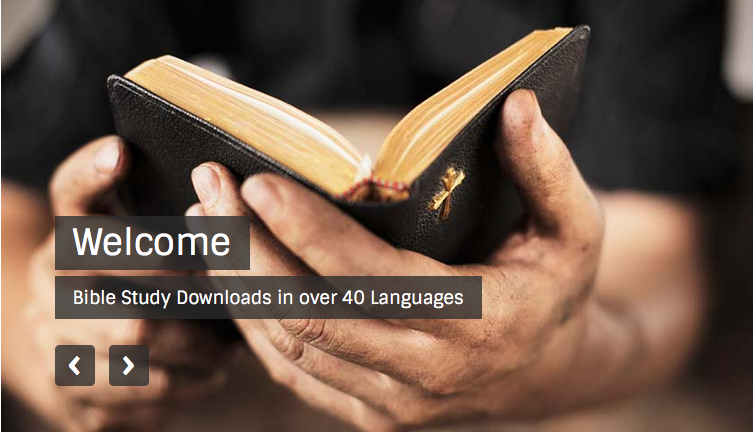 OT Sermons link at BibleStudyDownloads.org